Salut, mon ami
Salut, Jordan
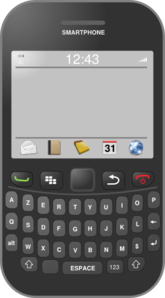 Écoute le message de Mathieu à son ami Jordan
Merci, mon ami
Bonjour Jordan,
Merci beaucoup pour tes choses de camping. Je me suis bien amusé. C’est dommage que tu ne pouvais pas venir avec moi. J’ai bien dormi dans ton sac de couchage. Malheureusement, j’ai perdu la lampe de poche, j’aimerais la remplacer. Combien a-t-elle coûté? J’aimerais te ramener tes choses. Pourrais-tu me dire quand tu seras à la maison ? 
À bientôt,
Mathieu